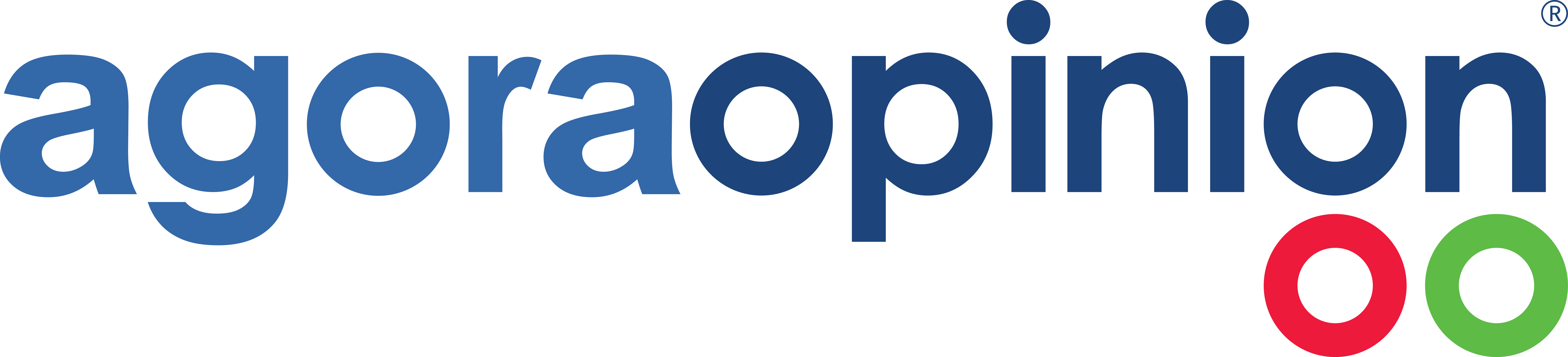 CANEVAS QUESTIONS
Impression en format A4 / paysage
Print in A4 format / landscape
NOTE IMPORTANTE
BE CAREFUL


La question doit tenir dans ce cadre pour être affiché correctement.
The question must fit in this frame

Imprimer en format A4 « paysage »
Print in A4 format « landscape »


Des exemples de questions sont présentées dans les slides suivantes
Find suggestions in next slides
Satisfait de
l’accueil ?
Satisfied with
the reception?
Satisfait de
la propreté ?
Satisfied with the
cleanliness ?
Satisfait de
la rapidité ?
Satisfied with
our efficiency ?